AŞI HAFTASI ETKİNLİKLERİ EĞİTİM SLAYTLARI - 2025
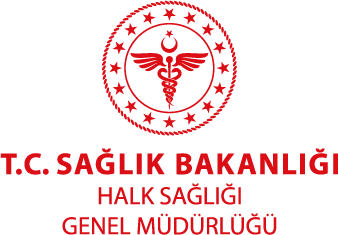 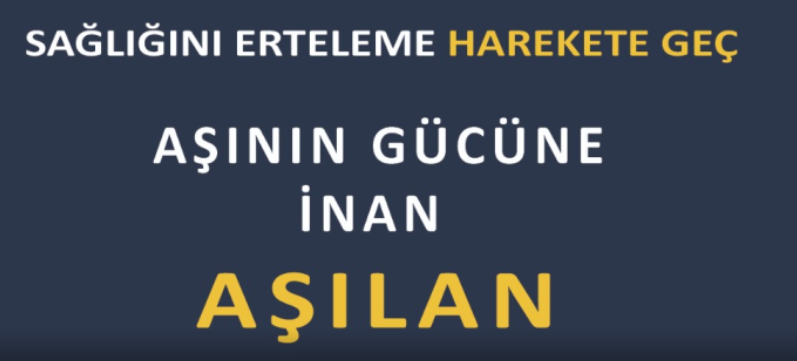 AŞI NEDİR?
Aşılar, insanları hastalıklardan ve hastalıkların neden olabileceği sonuçlardan koruyabilmek için uygulanan biyolojik ürünlerdir.
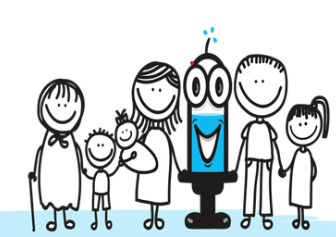 AŞILAR NASIL ETKİ EDER?
Aşılar; insanlarda ve hayvanlarda hastalık oluşturma yeteneğine sahip virüs ve bakteri gibi mikropların hastalık yapma özellikleri ortadan kaldırılarak geliştirilir. 
 Aşı uygulandığında, bağışıklık sistemimiz bu mikrobu tanır ve ona karşı savunma geliştirir.
 Böylece, vücudumuz gerçek mikropla karşılaşıldığında bağışıklık sistemimiz mikrobu tanır, savaşır ve böylece kişi hastalığa yakalanmaz veya hafif geçirir.
AŞILAR GÜVENLİ MİDİR?
Aşılar geliştirilirken uzun bilimsel araştırmalar ve testlerden geçirilir. 
Güvenli olan ürünler aşı özelliğini kazanır ve kullanım ruhsatı alır. 
Ayrıca üretilen her bir seri ürüne, kullanıma sunulmadan önce güvenlilik ve etkililik testleri tekrar uygulanır.
Sonuç olarak, kullanılan aşılar güvenlidir.
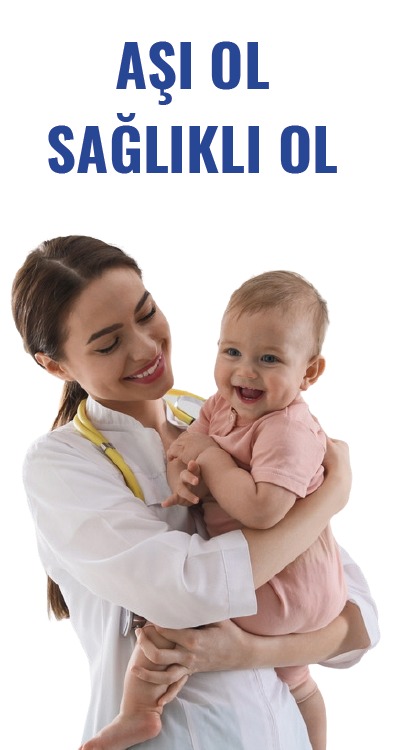 NEDEN AŞI OLMALIYIZ?
Aşı ile önlenebilir hastalıklar, aşılama yoluyla engellenebilir.
Bağışıklama, aşıyla önlenebilir hastalıkların ve ölümlerin önlenmesi açısından en önemli toplum sağlığı müdahaleleri arasında yer almaktadır.
 Aşılanarak bağışık hale gelmiş bireylerin oluşturduğu toplumlarda hastalıklar ve salgınlar görülmez.
NEDEN AŞI OLMALIYIZ?
Dünya çapında halen her yıl yüzbinlerce insan aşı ile önlenebilir hastalıklar yüzünden hayatını kaybetmektedir. Ancak aşılama ile bu ölümler engellenebilir.
 Bu hastalıkların birçoğu aşılama programımız sayesinde ülkemizde hiç görülmüyor ya da nadir görülüyor. 
 Aşı ile önlenebilir bir hastalığa karşı aşı yapılmaması, çocukların ve yetişkinlerin hastalanmasına, engellilik haline ve hatta ölmesine neden olabilir.
AŞILAR HANGİ HASTALIKLARDAN KORUR?
Difteri
Boğmaca
Tetanos
Kızamık
Kızamıkçık
Kabakulak
Çocuk Felci 
Verem (Tüberküloz) 
Hepatit B Hastalığı
Hepatit A Hastalığı
Suçiçeği
Hemofilus İnfluenza Tip b (Hib) Hastalığı
Pnömokokal Hastalık
Kuduz
Meningokokal Hastalık
Mevsimsel Grip
GÜNCEL AŞI TAKVİMİMİZ
AŞI TAKVİMİMİZ
Ülkemizde çocukluk dönemi aşı takviminde 13 hastalığa karşı rutin aşılama uygulaması yapılmaktadır. 
Nisan 2025 itibariyle 6 bileşenli karma aşı (difteri, boğmaca, tetanos, çocuk felci, H. influenza tip b, hepatit B) uygulamasına geçilmiştir.
Erişkin aşı şemasına da 2 Nisan 2025 itibariyle gebeler için Tdab (tetanos, difteri, asellüler boğmaca) aşısı eklenmiştir.
AŞI SONRASI İSTENMEYEN ETKİLER (ASİE) NELERDİR?
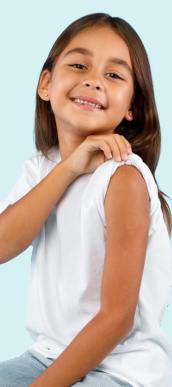 Aşılar da ilaçlar gibi tıbbi ürünlerdir ve çoğu tıbbi üründe olduğu gibi yan etkileri olabilir.  
 Aşı sonrası gelişen istenmeyen etkilerden hafif yan etkiler daha sıktır ve çok nadiren de olsa ciddi yan etkiler görülebilir. 
 Genellikle enjeksiyon yerinde ağrı, şişlik ve kızarıklık, hafif ateş, baş ağrısı ve halsizlik gibi kendiliğinden düzelen kısa süreli hafif yan etkilerle karşılaşılabilir. Genellikle bu şikayetler kendiliğinden geçer veya ateş düşürücü, sıvı alımı vb. basit önemlerle giderilebilir.
Ülkemizde aşı sonrası istenmeyen etkiler, Bakanlığımız tarafından takip edilmektedir.
Unutulmamalıdır ki; 
Aşı ile önlenebilen bir hastalığa yakalanma ve bu nedenle engelli kalma ve hayatını kaybetme olasılığı, aşı sonrasında istenmeyen etki ortaya çıkma olasılığından çok daha yüksektir.
AŞILAR ÜCRETLİ MİDİR?
Ülkemizde aşı programında yer alan tüm aşı uygulamaları ÜCRETSİZDİR.
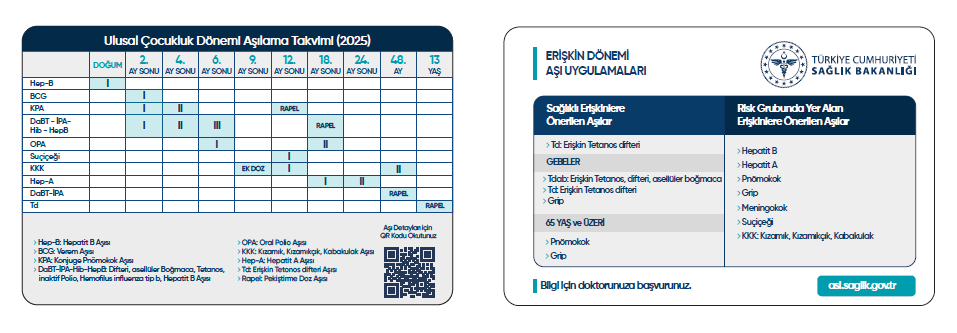 Aşılama her çocuk için yaşamsaldır.
 Her çocuğun sağlıklı yaşama hakkı vardır.
 Çocuklarını aşılatmak ebeveynlerin en önemli sorumluluklarından biridir.
FAYDALI LİNKLER
https://www.saglik.gov.tr/
https://hsgm.saglik.gov.tr/tr/
https://asi.saglik.gov.tr/